ElectricalTradePrinciples 2e
Hampson & Hanssen
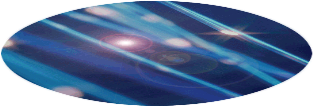 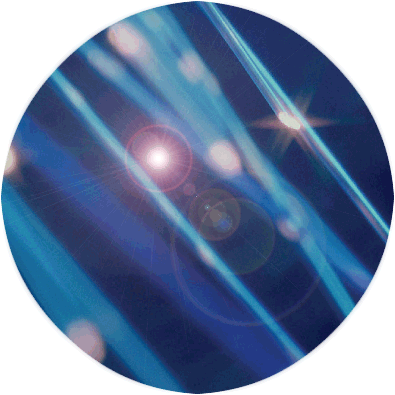 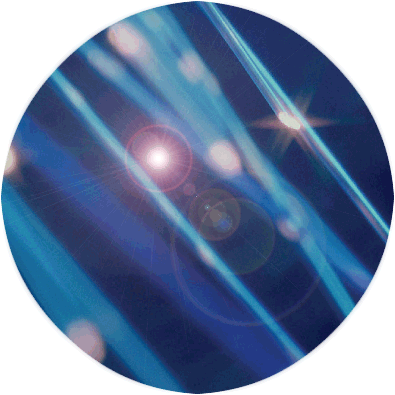 Appendix: maths demystified
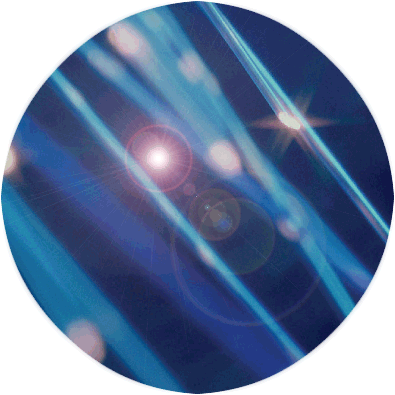 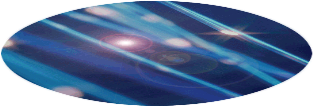 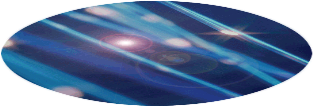 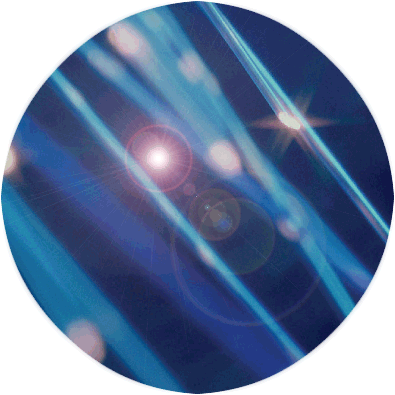 Instructions
Select the equation you want transposed from the following menu.
Select the variable you want as the subject by clicking it. 
Sit back as the transposition happens before your eyes.
You can return to the menu at any time by clicking
Don’t click while the transposition is in progress!
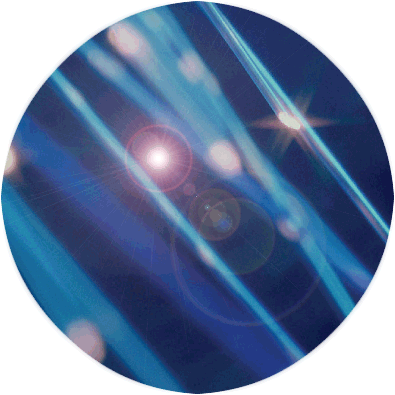 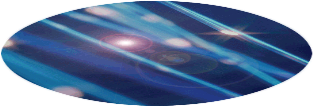 maths demystified
Select the equation you want to see transposed
maths demystified
Select the variable you want as the subject:
Q
=
I
t
x
maths demystified
Watch as we make I the subject
Q
=
I
t
x
Click to continue
maths demystified
Watch as we make I the subject
Q
=
I
t
___
_____
x
t
t
Now, t divided by t equals 1We could say the t’s on the right cancel out, leaving:
As a first step, we divide both sides of the = by t as this is the opposite of multiplying by t.
We usually show the subject on the left of the =.
maths demystified
Watch as we make t the subject
Q
=
I
t
x
Click to continue
maths demystified
Watch as we make t the subject
Q
=
I
t
___
_____
x
I
I
Now, I divided by I equals 1We could say the I’s on the right cancel out, leaving:
As a first step, we divide both sides of the = by I as this is the opposite of multiplying by I.
We usually show the subject on the left of the =.
maths demystified
Select the variable you want as the subject:
F
=
m
a
x
maths demystified
Watch as we make m the subject
F
=
m
a
x
Click to continue
maths demystified
Watch as we make m the subject
F
=
m
a
___
_____
x
a
a
Now, a divided by a equals 1We could say the a’s on the right cancel out, leaving:
As a first step, we divide both sides of the = by a as this is the opposite of multiplying by a.
We usually show the subject on the left of the =.
maths demystified
Watch as we make a the subject
F
=
m
a
x
Click to continue
maths demystified
Watch as we make a the subject
F
=
m
a
___
_____
x
m
m
Now, m divided by m equals 1We could say the m’s on the right cancel out, leaving:
As a first step, we divide both sides of the = by m as this is the opposite of multiplying by m.
We usually show the subject on the left of the =.
maths demystified
Select the variable you want as the subject:
W
=
F
s
x
maths demystified
Watch as we make F the subject
W
=
F
s
x
Click to continue
maths demystified
Watch as we make F the subject
W
=
F
s
___
_____
x
s
s
Now, s divided by s equals 1We could say the s’s on the right cancel out, leaving:
As a first step, we divide both sides of the = by s as this is the opposite of multiplying by s.
We usually show the subject on the left of the =.
maths demystified
Watch as we make s the subject
W
=
F
s
x
Click to continue
maths demystified
Watch as we make s the subject
W
=
F
s
___
_____
x
F
F
Now, F divided by F equals 1We could say the F’s on the right cancel out, leaving:
As a first step, we divide both sides of the = by F as this is the opposite of multiplying by F.
We usually show the subject on the left of the =.
maths demystified
Select the variable you want as the subject:
P
=
V
I
x
maths demystified
Watch as we make V the subject
P
=
V
I
x
Click to continue
maths demystified
Watch as we make V the subject
P
=
V
I
___
_____
x
I
I
Now, I divided by I equals 1We could say the I’s on the right cancel out, leaving:
As a first step, we divide both sides of the = by I as this is the opposite of multiplying by I.
We usually show the subject on the left of the =.
maths demystified
Watch as we make I the subject
P
=
V
I
x
Click to continue
maths demystified
Watch as we make I the subject
P
=
V
I
___
_____
x
V
V
Now, V divided by V equals 1We could say the V’s on the right cancel out, leaving:
As a first step, we divide both sides of the = by V as this is the opposite of multiplying by V.
We usually show the subject on the left of the =.
maths demystified
Select the variable you want as the subject:
Δd
___
v
=
Δt
maths demystified
Watch as we make Δd the subject
Δd
___
v
=
Δt
Click to continue
maths demystified
Watch as we make Δd the subject
Δd
x Δt
___
_______
x Δt
v
=
Δt
Now, Δt divided by Δt equals 1We could say the Δt ’s on the right cancel out, leaving:
As a first step, we multiply both sides of the = by Δt as this is the opposite of dividing by Δt.
We usually show the subject on the left of the =.
maths demystified
Watch as we make Δt the subject
Δd
___
v
=
Δt
Click to continue
maths demystified
Watch as we make Δt the subject
Δd
x Δt
___
_______
Δt
v
_____
=
x
Δt
v
v
Now, Δt divided by Δt equals 1We could say the Δt ’s on the right cancel out, leaving:
As a first step, we multiply both sides of the = by Δt as this is the opposite of dividing by Δt.
The next step is to divide both sides of the = by v as this is the opposite of multiplying by v.
Now, v divided by v equals 1We could say the v ’s on the left cancel out, leaving:
Click to continue
maths demystified
When we made Δt the subject, v and Δt swapped positions.  This is because we  multiplied by Δt and divided by v, which are opposite actions.
Δd
___
v
=
Δt
This greatly simplifies the process.
Only use this method if you understand the transposition process and are confident to do so.
maths demystified
Select the variable you want as the subject:
V
___
I
=
R
maths demystified
Watch as we make V the subject
V
___
I
=
R
Click to continue
maths demystified
Watch as we make V the subject
V
x R
___
_______
x R
I
=
R
Now, R divided by R equals 1We could say the R ’s on the right cancel out, leaving:
As a first step, we multiply both sides of the = by R as this is the opposite of dividing by R.
We usually show the subject on the left of the =.
maths demystified
Watch as we make R the subject
V
___
I
=
R
Click to continue
maths demystified
Watch as we make R the subject
V
x R
___
_______
R
I
_____
=
x
R
I
I
Now, R divided by R equals 1We could say the R ’s on the right cancel out, leaving:
As a first step, we multiply both sides of the = by R as this is the opposite of dividing by R.
Now, I divided by I equals 1We could say the I ’s on the left cancel out, leaving:
The next step is to divide both sides of the = by I as this is the opposite of multiplying by I.
Click to continue
maths demystified
When we made R the subject, I and R swapped positions.  This is because we  multiplied by R and divided by I, which are opposite actions.
V
___
I
=
R
This greatly simplifies the process.
Only use this method if you understand the transposition process and are confident to do so.
maths demystified
Select the variable you want as the subject:
Q
___
C
=
V
maths demystified
Watch as we make Q the subject
Q
___
C
=
V
Click to continue
maths demystified
Watch as we make Q the subject
Q
x V
___
_______
x V
C
=
V
Now, V divided by V equals 1We could say the V ’s on the right cancel out, leaving:
As a first step, we multiply both sides of the = by V as this is the opposite of dividing by V.
We usually show the subject on the left of the =.
maths demystified
Watch as we make V the subject
Q
___
C
=
V
Click to continue
maths demystified
Watch as we make V the subject
Q
x V
___
_______
V
C
_____
=
x
V
C
C
Now, V divided by V equals 1We could say the V ’s on the right cancel out, leaving:
As a first step, we multiply both sides of the = by V as this is the opposite of dividing by V.
Now, C divided by C equals 1We could say the C ’s on the left cancel out, leaving:
The next step is to divide both sides of the = by C as this is the opposite of multiplying by C.
Click to continue
maths demystified
When we made V the subject, C and V swapped positions.  This is because we  multiplied by V and divided by C, which are opposite actions.
Q
___
C
=
V
This greatly simplifies the process.
Only use this method if you understand the transposition process and are confident to do so.
maths demystified
Select the variable you want as the subject:
a
Ε
_____
x
C
=
d
maths demystified
Watch as we make a the subject
a
Ε
_____
x
C
=
d
Click to continue
maths demystified
Watch as we make a the subject
x d
a
Ε
______
________
x
x d
_____
C
=
d
Ε
Ε
As a first step, we multiply both sides of the = by d as this is the opposite of dividing by d.
We usually show the subject on the left of the =.
We could say the d ’s on the right cancel out, leaving:
We could say the E ’s on the right cancel out, leaving:
The next step is to divide both sides of the = by E as this is the opposite of multiplying by E.
Now, d divided by d equals 1
Now, E divided by E equals 1
Click to continue
maths demystified
When we made a the subject, d and E changed their positions relative to the division line when they crossed the equals sign.
a
Ε
_____
x
C
=
d
This greatly simplifies the process.
Only use this method if you understand the transposition process and are confident to do so.
maths demystified
Watch as we make E the subject
a
Ε
_____
x
C
=
d
Click to continue
maths demystified
Watch as we make E the subject
x d
a
Ε
______
________
x
x d
_____
C
=
d
a
a
As a first step, we multiply both sides of the = by d as this is the opposite of dividing by d.
We usually show the subject on the left of the =.
We could say the d ’s on the right cancel out, leaving:
We could say the a ’s on the right cancel out, leaving:
The next step is to divide both sides of the = by a as this is the opposite of multiplying by a.
Now, d divided by d equals 1
Now, a divided by a equals 1
Click to continue
maths demystified
When we made E the subject, d and a changed their positions relative to the division line when they crossed the equals sign.
a
Ε
_____
x
C
=
d
This greatly simplifies the process.
Only use this method if you understand the transposition process and are confident to do so.
maths demystified
Watch as we make d the subject
a
Ε
_____
x
C
=
d
Click to continue
maths demystified
Watch as we make d the subject
x d
a
Ε
______
________
x
d
_____
C
=
x
d
C
C
As a first step, we multiply both sides of the = by d as this is the opposite of dividing by d.
We could say the d ’s on the right cancel out, leaving:
We could say the C ’s on the left cancel out, leaving:
The next step is to divide both sides of the = by C as this is the opposite of multiplying by C.
Now, d divided by d equals 1
Now, C divided by C equals 1
Click to continue
maths demystified
When we made d the subject, d and C swapped positions relative to the division line when they crossed the equals sign.
a
Ε
_____
x
C
=
d
This greatly simplifies the process.
Only use this method if you understand the transposition process and are confident to do so.
maths demystified
Select the variable you want as the subject:
l
ρ
_____
x
R
=
a
maths demystified
Watch as we make l the subject
l
ρ
_____
x
R
=
a
Click to continue
maths demystified
Watch as we make l the subject
ρ
x a
l
______
________
x
x a
_____
R
=
ρ
a
ρ
As a first step, we multiply both sides of the = by a as this is the opposite of dividing by a.
We usually show the subject on the left of the =.
We could say the a ’s on the right cancel out, leaving:
Now, a divided by a equals 1
We could say the ρ ’s on the right cancel out, leaving:
The next step is to divide both sides of the = by ρ as this is the opposite of multiplying by ρ.
Now, ρ divided by ρ equals 1
Click to continue
maths demystified
When we made l the subject, a and ρ changed their positions relative to the division line when they crossed the equals sign.
l
ρ
_____
x
R
=
a
This greatly simplifies the process.
Only use this method if you understand the transposition process and are confident to do so.
maths demystified
Watch as we make ρ the subject
l
ρ
_____
x
R
=
a
Click to continue
maths demystified
Watch as we make ρ the subject
ρ
x a
l
______
________
x
x a
_____
R
=
a
l
l
As a first step, we multiply both sides of the = by a as this is the opposite of dividing by a.
We usually show the subject on the left of the =.
We could say the a’s on the right cancel out, leaving:
We could say the l’s on the right cancel out, leaving:
Now, a divided by a equals 1
The next step is to divide both sides of the = by l as this is the opposite of multiplying by l.
Now, l divided by l equals l
Click to continue
maths demystified
When we made ρ the subject, a and l changed their positions relative to the division line when they crossed the equals sign.
ρ
l
_____
x
R
=
a
This greatly simplifies the process.
Only use this method if you understand the transposition process and are confident to do so.
maths demystified
Watch as we make a the subject
l
ρ
_____
x
R
=
a
Click to continue
maths demystified
Watch as we make a the subject
ρ
x a
l
______
________
x
a
_____
R
=
x
a
R
R
As a first step, we multiply both sides of the = by a as this is the opposite of dividing by a.
We could say the a ’s on the right cancel out, leaving:
We could say the R ’s on the left cancel out, leaving:
Now, a divided by a equals 1
The next step is to divide both sides of the = by R as this is the opposite of multiplying by R.
Now, R divided by R equals 1
Click to continue
maths demystified
When we made a the subject, a and R swapped positions relative to the division line when they crossed the equals sign.
l
ρ
_____
x
R
=
a
This greatly simplifies the process.
Only use this method if you understand the transposition process and are confident to do so.
maths demystified
Select the variable you want as the subject:
l2
R1
______
x
R2
=
l1
maths demystified
Watch as we make l2 the subject
l2
R1
______
x
R2
=
l1
Click to continue
maths demystified
Watch as we make l2 the subject
x l1
l2
R1
______
________
x
x l1
R2
=
=
_____
l1
R1
R1
As a first step, we multiply both sides of the = by l1 as this is the opposite of dividing by l1.
We usually show the subject on the left of the =.
We could say the R1 ’s on the right cancel out, leaving:
Now, R1 divided by R1 equals 1
The next step is to divide both sides of the = by R1 as this is the opposite of multiplying by R1.
We could say the l1’s on the right cancel out, leaving:
Now, l1 divided by l1 equals 1
Click to continue
maths demystified
When we made l2 the subject, l1 and R1 changed their positions relative to the division line when they crossed the equals sign.
l2
R1
_______
x
R2
=
l1
This greatly simplifies the process.
Only use this method if you understand the transposition process and are confident to do so.
maths demystified
Watch as we make R1 the subject
l2
R1
______
x
R2
=
l1
Click to continue
maths demystified
Watch as we make R1 the subject
x l1
l2
R1
______
________
x
x l1
R2
=
=
_____
l1
l2
l2
As a first step, we multiply both sides of the = by l1 as this is the opposite of dividing by l1.
We usually show the subject on the left of the =.
Now, l2 divided by l2 equals 1
The next step is to divide both sides of the = by l2 as this is the opposite of multiplying by l2.
Now, l1 divided by l1 equals 1
We could say the l1’s on the right cancel out, leaving:
We could say the l2 ’s on the right cancel out, leaving:
Click to continue
maths demystified
When we made R1 the subject, l1 and l2 changed their positions relative to the division line when they crossed the equals sign.
R1
l2
_______
x
R2
=
l1
This greatly simplifies the process.
Only use this method if you understand the transposition process and are confident to do so.
maths demystified
Watch as we make l1 the subject
l2
R1
______
x
R2
=
l1
Click to continue
maths demystified
Watch as we make l1 the subject
x l1
l2
R1
______
________
x
l1
R2
=
=
_____
x
l1
R2
R2
As a first step, we multiply both sides of the = by l1 as this is the opposite of dividing by l1.
We could say the l1’s on the right cancel out, leaving:
We could say the R2 ’s on the left cancel out, leaving:
The next step is to divide both sides of the = by R2 as this is the opposite of multiplying by R2.
Now, l1 divided by l1 equals 1
Now, R2 divided by R2 equals 1
Click to continue
maths demystified
When we made l1 the subject, l1 and R2 swapped positions relative to the division line when they crossed the equals sign.
l2
R1
_____
x
R2
=
l1
This greatly simplifies the process.
Only use this method if you understand the transposition process and are confident to do so.
maths demystified
Select the variable you want as the subject:
P
=
I
2
R
x
maths demystified
Watch as we make I the subject
P
=
I
2
R
x
Click to continue
maths demystified
______
_____
______
___
√
√
The square root on the right cancels the square on the right (√I2 = I), leaving:
Watch as we make I the subject
P
=
I
2
R
_____
___
x
R
R
As a first step, we divide both sides of the = by R as this is the opposite of multiplying by R.
Now, R divided by R equals 1
We could say the R’s on the right cancel out, leaving:
We usually show the subject on the left of the =.
The next step is to take the  square root of both sides of the = as this is the opposite of squaring.
maths demystified
Watch as we make R the subject
P
=
I
2
R
x
Click to continue
maths demystified
Watch as we make R the subject
P
=
I
2
R
___
_____
x
I 2
I 2
As a first step, we divide both sides of the = by I2 as this is the opposite of multiplying by I2.
Now, I2 divided by I2 equals 1We could say the I2 ’s on the right cancel out, leaving:
We usually show the subject on the left of the =.
maths demystified
Select the variable you want as the subject:
2
V
___
P
=
R
maths demystified
Watch as we make V the subject
2
V
___
P
=
R
Click to continue
maths demystified
________
___
√
√
The square root on the right cancels the square on the right (√V2 = V), leaving:
Watch as we make V the subject
2
V
x R
___
_______
x R
P
=
R
Now, R divided by R equals 1We could say the R ’s on the right cancel out, leaving:
As a first step, we multiply both sides of the = by R as this is the opposite of dividing by R.
We usually show the subject on the left of the =.
The next step is to take the  square root of both sides of the = as this is the opposite of squaring.
maths demystified
Watch as we make R the subject
2
V
___
P
=
R
Click to continue
maths demystified
Watch as we make R the subject
2
V
x R
___
_______
R
P
_____
=
x
R
P
P
Now, R divided by R equals 1We could say the R ’s on the right cancel out, leaving:
As a first step, we multiply both sides of the = by R as this is the opposite of dividing by R.
The next step is to divide both sides of the = by P as this is the opposite of multiplying by P.
Now, P divided by P equals 1We could say the P ’s on the left cancel out, leaving:
Click to continue
maths demystified
When we made R the subject, P and R swapped positions.  This is because we  multiplied by R and divided by P, which are opposite actions.
2
V
___
P
=
R
This greatly simplifies the process.
Only use this method if you understand the transposition process and are confident to do so.
maths demystified
Select the variable you want as the subject:
a1
R1
______
x
R2
=
a2
maths demystified
Watch as we make a1 the subject
a1
R1
______
x
R2
=
a2
Click to continue
maths demystified
Watch as we make a1 the subject
x a2
a1
R1
______
_________
x
x a2
R2
=
=
_____
a2
R1
R1
As a first step, we multiply both sides of the = by a2 as this is the opposite of dividing by a2.
We usually show the subject on the left of the =.
We could say the a2’s on the right cancel out, leaving:
Now, a2 divided by a2 equals 1
We could say the R1 ’s on the right cancel out, leaving:
Now, R1 divided by R1 equals 1
The next step is to divide both sides of the = by R1 as this is the opposite of multiplying by R1.
Click to continue
maths demystified
When we made a1 the subject, a2 and R1 changed their positions relative to the division line when they crossed the equals sign.
a1
R1
_______
x
R2
=
a2
This greatly simplifies the process.
Only use this method if you understand the transposition process and are confident to do so.
maths demystified
Watch as we make R1 the subject
a1
R1
______
x
R2
=
a2
Click to continue
maths demystified
Watch as we make R1 the subject
x a2
a1
R1
______
__________
x
x a2
R2
=
=
_____
a2
a1
a1
As a first step, we multiply both sides of the = by a2 as this is the opposite of dividing by a2.
We usually show the subject on the left of the =.
Now, a1 divided by a1 equals 1
The next step is to divide both sides of the = by a1 as this is the opposite of multiplying by a1.
Now, a2 divided by a2 equals 1
We could say the a2’s on the right cancel out, leaving:
We could say the a1 ’s on the right cancel out, leaving:
Click to continue
maths demystified
When we made R1 the subject, a1 and a2 changed their positions relative to the division line when they crossed the equals sign.
R1
a1
_______
x
R2
=
a2
This greatly simplifies the process.
Only use this method if you understand the transposition process and are confident to do so.
maths demystified
Watch as we make a2 the subject
a1
R1
______
x
R2
=
a2
Click to continue
maths demystified
Watch as we make a2 the subject
x a2
a1
R1
______
_________
x
a2
R2
=
=
_____
x
a2
R2
R2
As a first step, we multiply both sides of the = by a2 as this is the opposite of dividing by a2.
We could say the a2’s on the right cancel out, leaving:
We could say the R2 ’s on the left cancel out, leaving:
The next step is to divide both sides of the = by R2 as this is the opposite of multiplying by R2.
Now, a2 divided by a2 equals 1
Now, R2 divided by R2 equals 1
Click to continue
maths demystified
When we made a2 the subject, as and R2 swapped positions relative to the division line when they crossed the equals sign.
a1
R1
_____
x
R2
=
a2
This greatly simplifies the process.
Only use this method if you understand the transposition process and are confident to do so.
maths demystified
Select the variable you want as the subject:
POUT
=
PIN
-
PLOSS
maths demystified
Watch as we make PIN the subject
POUT
=
PIN
-
PLOSS
Click to continue
maths demystified
Watch as we make PIN the subject
POUT
+ PLOSS
=
PIN
-
PLOSS
+ PLOSS
Now, PLOSS added to - PLOSS equals 0We could say the PLOSS’s on the right cancel out
As a first step, we add PLOSS to both sides of the = as this is the opposite of subtracting PLOSS
We usually show the subject on the left of the =.
maths demystified
Watch as we make PLOSS the subject
POUT
=
PIN
-
PLOSS
Click to continue
maths demystified
Watch as we make PLOSS the subject
POUT
+
PLOSS
- POUT
=
PIN
-
PLOSS
+ PLOSS
- POUT
Now, POUT subtracted from + POUT equals 0(there is a + in front of the left POUT but it is not shown)We could say the POUT’s on the left cancel out
Now, PLOSS added to - PLOSS equals 0We could say the PLOSS’s on the right cancel out
As a first step, we add PLOSS to both sides of the = as this is the opposite of subtracting PLOSS
Next we subtract POUT from both sides of the = as this is the opposite of adding POUT
Don’t show the + sign to the left of the subject.
maths demystified
Select the variable you want as the subject:
POUT
____
η
x 100
=
PIN
maths demystified
Watch as we make POUT the subject
POUT
____
η
x 100
=
PIN
Click to continue
maths demystified
Watch as we make POUT the subject
POUT
x PIN
____
_________
x PIN
η
x 100
=
_______
_________
PIN
100
100
Now, PIN divided by PIN equals 1We could say the PIN ’s on the right cancel out, leaving:
As a first step, we multiply both sides of the = by PIN as this is the opposite of dividing by PIN
We usually show the subject on the left of the =.
For the next step, we divide both sides of the = by 100 as this is the opposite of multiplying by 100
Now, 100 divided by 100 equals 1We could say the 100 ’s on the right cancel out
Click to continue
maths demystified
When we made POUT the subject, PIN and 100 swapped relative position when they crossed the =.  This is because we  multiplied by 100 and divided by PIN which are opposite actions.
POUT
_____
η
x
100
=
PIN
This greatly simplifies the process.
Only use this method if you understand the transposition process and are confident to do so.
maths demystified
Watch as we make PIN the subject
POUT
____
η
x 100
=
PIN
Click to continue
maths demystified
Watch as we make PIN the subject
POUT
x PIN
____
_________
x
PIN
η
x 100
=
_______
_________
PIN
η
η
Now, PIN divided by PIN equals 1We could say the PIN ’s on the right cancel out, leaving:
As a first step, we multiply both sides of the = by PIN as this is the opposite of dividing by PIN
Now, η divided by η equals 1We could say the η ’s on the left cancel out
For the next step, we divide both sides of the = by η as this is the opposite of multiplying by η
Click to continue
maths demystified
When we made PIN the subject, PIN and η swapped positions.  This is because we  multiplied by η and divided by PIN which are opposite actions.
POUT
____
η
x 100
=
PIN
This greatly simplifies the process.
Only use this method if you understand the transposition process and are confident to do so.
maths demystified
Select the variable you want as the subject:
=
R1
R2
R3
RT
+
+
maths demystified
Watch as we make R1 the subject
=
R1
R2
R3
RT
+
+
Click to continue
maths demystified
)
)
(
(
R2
R2
R3
R3
-
-
+
+
Watch as we make R1 the subject
)
(
=
R1
R2
R3
RT
+
+
We can subtract (R2 + R3) from both sides of the = as this is the opposite of adding (R2 + R3)
As we are adding R2 and R3 to R1, we can bracket R2 and R3 .
Now, (R2 + R3) subtracted from (R2 + R3) equals 0We could say the (R2 + R3)’s on the right cancel out
We usually show the subject on the left of the =.
maths demystified
Watch as we make R2 the subject
=
R1
R2
R3
RT
+
+
Click to continue
maths demystified
)
)
(
(
R1
R1
R3
R3
-
-
+
+
Watch as we make R2 the subject
=
R1
R2
R3
RT
+
+
As we are adding R1 and R3 to R2, we can bracket R1 and R3 .
We can subtract (R1 + R3) from both sides of the = as this is the opposite of adding (R1 + R3)
Now, (R1 + R3) subtracted from (R1 + R3) equals 0We could say the R1’s and R3’s on the right cancel out
We usually show the subject on the left of the =.
maths demystified
Watch as we make R3 the subject
=
R1
R2
R3
RT
+
+
Click to continue
maths demystified
)
)
(
(
R1
R1
R2
R2
-
-
+
+
Watch as we make R3 the subject
)
(
=
R1
R2
R3
RT
+
+
We can subtract (R1 + R2) from both sides of the = as this is the opposite of adding (R1 + R2)
As we are adding R1 and R2 to R3, we can bracket R1 and R2 .
Now, (R1 + R2) subtracted from (R1 + R2) equals 0We could say the (R1 + R2)’s on the right cancel out
We usually show the subject on the left of the =.
maths demystified
Select the variable you want as the subject:
[
(
)
]
RH
=
RC
1
+
α
TH
-
TC
maths demystified
Watch as we make RC the subject
[
(
)
]
RH
=
RC
1
+
α
TH
-
TC
Click to continue
maths demystified
[
(
)
]
1
+
α
TH
-
TC
[
[
(
(
)
)
]
]
1
1
+
+
α
α
TH
TH
-
-
TC
TC
Watch as we make RC the subject
This process is much easier if you treat
 [1 + α (TH – TC)]  
as a single entity.
________
__________
RH
=
RC
As we are multiplying RC by [1 + α (TH – TC)] we need to divide both sides of the = by [1 + α (TH – TC)]
Now, [1 + α (TH – TC)] ) divided by [1 + α (TH – TC)] equals 1.  So the [1 + α (TH – TC)] ’s on the right cancel
We usually show the subject on the left of the =.
maths demystified
Watch as we make α the subject
[
(
)
]
RH
=
RC
1
+
α
TH
-
TC
Click to continue
maths demystified
(
(
(
)
)
)
TH
TH
TH
-
-
-
TC
TC
TC
(
)
TH
-
TC
Watch as we make α the subject
The next step is much easier if you treat
 (TH – TC)  
as a single entity.
Remember to divide each quantity separated by the – (minus) on the left by(TH – TC)
_____
__
____
_______
__________
[
]
RH
=
RC
+
α
-
1
1
-
1
RC
RC
Click to continue
For the next step, we subtract 1 from both sides of the = as this is the opposite of adding 1remember that there is actually a + before the 1
Now, RC divided by RC equals 1So the RC ’s on the right cancel out, leaving:
As a first step, we divide both sides of the = by RC as this is the opposite of multiplying by RC
Now, (TH – TC) divided by (TH – TC) equals 1So the (TH – TC) ’s on the right cancel out, leaving:
Now, 1 subtracted from 1 equals 0The 1’s on the right cancel out
There is no need to show the outer parenthesis [ ]
Next we divide both sides of the = by (TH – TC) as this is the opposite of multiplying by (TH – TC)
We usually show the subject on the left of the =.
maths demystified
Watch as we make TC the subject
[
(
)
]
RH
=
RC
1
+
α
TH
-
TC
Click to continue
maths demystified
___
__
1
-
-
RC
α
α
Watch as we make TC the subject
When dividing by α you need to remember to perform the same function to each value as the – sign ‘splits’ the values on the left.  So to keep the equation balanced it is necessary to divide  (RH / RC) AND  -1 by α.
While this last step is abbreviated (due to limited screen space) the rule is that any quantity deducted from itself equals zero.  We do not show the zero.
RH
__
__
_______
__________
[
(
)
]
RH
-
=
1
RC
+
α
TH
-
TC
1
-
1
+
TC
+
TC
α
α
RC
α
RC
Click to continue
For the last step,  subtract the bracketed portion from both sides of the = as this is the opposite of adding.This removes the bracketed portion from the left
For the next step, we subtract 1 from both sides of the = as this is the opposite of adding 1remember that there is actually a + before the 1
For ease of manipulation we bracket the quantities on the left.  These need to be solved first.
Now, α divided by α equals 1So the α’s on the right cancel out, leaving:
As a first step, we divide both sides of the = by RC as this is the opposite of multiplying by RC
Now, RC divided by RC equals 1So the RC ’s on the right cancel out, leaving:
The result of adding TC to minus TC equals 0So the TC ’s on the right cancel out, leaving:
Now, 1 subtracted from 1 equals 0The 1’s on the right cancel out
There is no need to show the brackets ( )
There is no need to show the outer parenthesis [ ]
Next we divide both sides of the = by α as this is the opposite of multiplying by α
Now we add TC to both sides of the = as this is the opposite of subtracting TC
maths demystified
Watch as we make TH the subject
[
(
)
]
RH
=
RC
1
+
α
TH
-
TC
Click to continue
maths demystified
Watch as we make TH the subject
When dividing by α you need to remember to perform the same function to each value as the – sign ‘splits’ the values on the left.  So to keep the equation balanced it is necessary to divide  (RH / RC) AND  -1 by α.
__
__
_______
__________
[
(
)
]
RH
-
=
1
RC
+
α
TH
-
TC
1
-
1
+
TC
+
TC
α
α
RC
α
RC
Click to continue
For the next step, we subtract 1 from both sides of the = as this is the opposite of adding 1remember that there is actually a + before the 1
For ease of manipulation we bracket the quantities on the left.  These need to be solved first.
Now, α divided by α equals 1So the α’s on the right cancel out, leaving:
As a first step, we divide both sides of the = by RC as this is the opposite of multiplying by RC
Now, RC divided by RC equals 1So the RC ’s on the right cancel out, leaving:
There is no need to show the outer parenthesis [ ]
Next we divide both sides of the = by α as this is the opposite of multiplying by α
Now we add TC to both sides of the = as this is the opposite of subtracting TC
The result of adding TC to minus TC equals 0So the TC ’s on the right cancel out, leaving:
Now, 1 subtracted from 1 equals 0The 1’s on the right cancel out
There is no need to show the brackets ( )
maths demystified
Select the variable you want as the subject:
a1
l2
R1
_________
x
x
R2
=
a2
l1
x
maths demystified
Watch as we make R1 the subject
a1
l2
R1
_________
x
x
R2
=
a2
l1
x
Click to continue
maths demystified
a1
l2
(
)
x
a2
l1
(
)
x
Watch as we make R1 the subject
R1
_________
x
R2
=
Math note:
As we are multiplying and dividing it is easiest to group the quantities we need to move within brackets.
Math note:
The opposite of multiplication is division, so (a1 × l2) moves to below R2 on the left
Math note:
The opposite of division is multiplication, so (a2 × l1) moves to alongside R2 on the left
maths demystified
Watch as we make a1 the subject
a1
l2
R1
_________
x
x
R2
=
a2
l1
x
Click to continue
maths demystified
(
)
a2
l1
(
)
x
Watch as we make a1 the subject
a1
l2
R1
_________
x
x
R2
=
Math note:
The opposite of multiplication is division, so (R1 × l2) moves to below R2 on the left
Math note:
As we are multiplying all the quantities on the top line, the order is unimportant.
Math note:
The opposite of division is multiplication, so (a2 × l1) moves to alongside R2 on the left
Math note:
As we are multiplying and dividing it is easiest to group the quantities we need to move within brackets.
maths demystified
Watch as we make l2 the subject
a1
l2
R1
_________
x
x
R2
=
a2
l1
x
Click to continue
maths demystified
a1
(
)
R1
x
a2
l1
(
)
x
Watch as we make l2 the subject
l2
_________
x
R2
=
Math note:
The opposite of division is multiplication, so (a2 × l1) moves to alongside R2 on the left
Math note:
As we are multiplying and dividing it is easiest to group the quantities we need to move within brackets.
Math note:
The opposite of multiplication is division, so (R1 × a1) moves to below R2 on the left
maths demystified
Watch as we make a2 the subject
a1
l2
R1
_________
x
x
R2
=
a2
l1
x
Click to continue
maths demystified
Watch as we make a2 the subject
a1
l2
R1
_________
x
x
R2
=
a2
l1
x
Math note:
As multiplication and division are opposites, R2 and a2 swap relative positions as they cross the =
maths demystified
Watch as we make l1 the subject
a1
l2
R1
_________
x
x
R2
=
a2
l1
x
Click to continue
maths demystified
Watch as we make l1 the subject
a1
l2
R1
_________
x
x
R2
=
a2
l1
x
Math note:
As multiplication and division are opposites, R2 and l1 swap relative positions as they cross the =
maths demystified
Select the variable you want as the subject:
1
______________
REQ
=
___
1
1
___
___
1
+
+
R1
R2
R3
maths demystified
Watch as we make R1 the subject
1
______________
REQ
=
___
1
1
___
___
1
+
+
R1
R2
R3
Click to continue
maths demystified
1
1
______________
______________
___
1
___
1
___
___
1
1
___
___
1
1
-
-
+
+
R2
R2
R3
R3
Watch as we make R1 the subject
Math note:
To remove the dividing 1 by the sum of the reciprocals (RHS), we divide each side into 1.
This brings the denominator (bottom line) to the position of the numerator (top line).

For example, the result of dividing 1 by ½ is 2 hence 1/1/2 = 2.
1
______________
REQ
=
___
1
1
___
___
1
+
+
R1
R2
R3
Now, [1/R2 + 1/R3] subtracted from [1/R2 + 1/R3] is 0The [1/R2 + 1/R3] ’s on the right cancel out
Now we subtract [1/R2 + 1/R3] from both sides of the = as this is the opposite of adding [1/R2 + 1/R3]
For ease of manipulation we bracket the quantities we need to remove from the right.
As a first step, we divide both sides of the = into 1
The last step is to tidy up by showing the subject on the LHS
Now as we require R1 and NOT 1/R1, we divide both sides of the = into 1
Click to continue
maths demystified
Watch as we make R2 the subject
1
______________
REQ
=
___
1
1
___
___
1
+
+
R1
R2
R3
Click to continue
maths demystified
1
1
______________
______________
___
1
___
1
___
1
R1
___
___
1
1
___
___
1
1
-
-
+
+
R2
R2
R3
R3
Watch as we make R2 the subject
Math note:
To remove the dividing 1 by the sum of the reciprocals (RHS), we divide each side into 1.
This brings the denominator (bottom line) to the position of the numerator (top line).

For example, the result of dividing 1 by ½ is 2 hence 1/1/2 = 2.
1
______________
REQ
=
1
___
___
1
+
+
R2
R3
As we are adding a number of  quantities the order in which it is performed is unimportant.  We can swap the position of 1/R1 and 1/R2
Now, [1/R1 + 1/R3] subtracted from [1/R1 + 1/R3] is 0The [1/R1 + 1/R3] ’s on the right cancel out
Now we subtract [1/R1 + 1/R3] from both sides of the = as this is the opposite of adding [1/R1 + 1/R3]
For ease of manipulation we bracket the quantities we need to remove from the right.
As a first step, we divide both sides of the = into 1
The last step is to tidy up by showing the subject on the LHS
Now as we require R2 and NOT 1/R2, we divide both sides of the = into 1
Click to continue
maths demystified
Watch as we make R3 the subject
1
______________
REQ
=
___
1
1
___
___
1
+
+
R1
R2
R3
Click to continue
maths demystified
1
1
______________
______________
___
1
___
1
___
___
1
1
___
___
1
1
-
-
+
+
R1
R1
R2
R2
Watch as we make R3 the subject
Math note:
To remove the dividing 1 by the sum of the reciprocals (RHS), we divide each side into 1.
This brings the denominator (bottom line) to the position of the numerator (top line).

For example, the result of dividing 1 by ½ is 2 hence 1/1/2 = 2.
1
______________
REQ
=
___
1
1
___
___
1
+
+
R1
R2
R3
Now, [1/R1 + 1/R2] subtracted from [1/R1 + 1/R2] is 0The [1/R1 + 1/R2] ’s on the right cancel out
Now we subtract [1/R1 + 1/R2] from both sides of the = as this is the opposite of adding [1/R1 + 1/R2]
For ease of manipulation we bracket the quantities we need to remove from the right.
As a first step, we divide both sides of the = into 1
The last step is to tidy up by showing the subject on the LHS
Now as we require R3 and NOT 1/R3, we divide both sides of the = into 1
Click to continue
maths demystified
You have reached an undeveloped area